بسم الله الرحمن الرحیمسلام خدمت خانم حسینی عزیز من پانیذ مافی هستم بازی ریاضی که من طراحی کردم را بریم ببینم و من برایتان روی پاورپوینت صدا گذاشتم و توضیح خواهم داد.
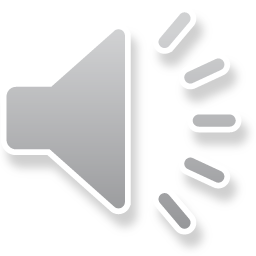 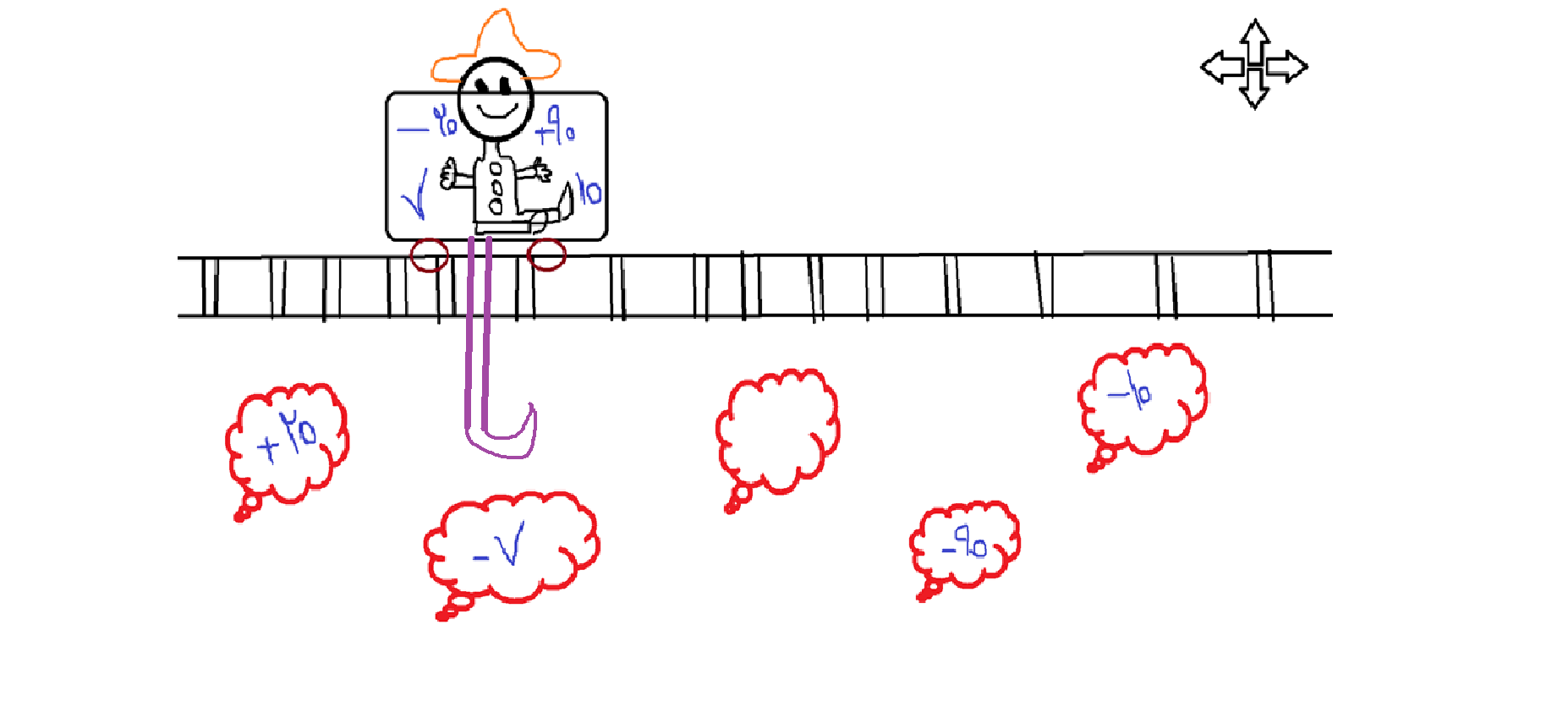 فایل صوتی را گوش کنید
بسیار ممنونم از توجه شما
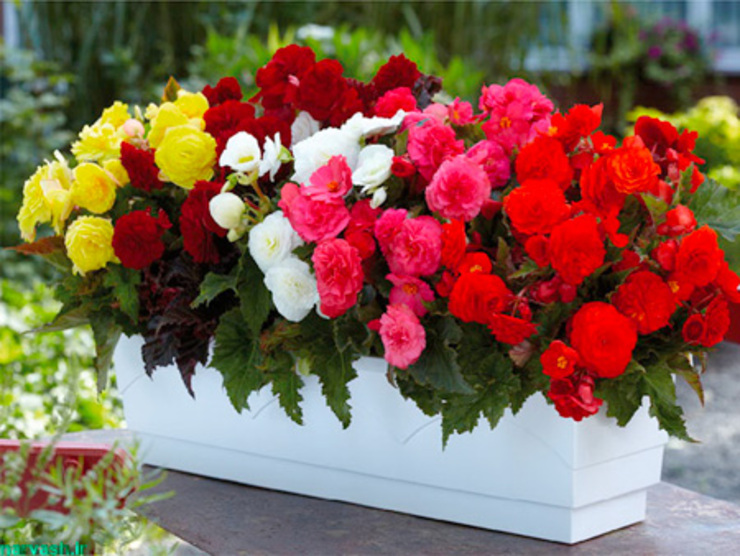